Повторяем наречие.
Подготовка к ГИА и ЕГЭ
 




Презентацию подготовила Бакшеева Т.К.,
 учитель русского языка  МОУ «СОШ №82
 г. Котласа Архангельской области.
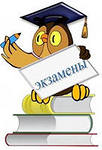 Образование и нормы употребления наречий
1.Найдите неверно образованную форму слова
  набрать доверху                 накормить досыта
  бежать всех  быстрее       выглядеть более лучше
  бежать без  оглядки          работать менее энергичнее
  позвать  более громче      увидеть невзначай
2. В каком ряду все наречия
Немногие, кое-кто, кое-где
Шепча, запомнив, налегке
Несколько, здесь, вначале
Вдали, без  умолку, по-мужски
Зловеще, по-дружески, навзничь
ПРОВЕРКА.   Образование и нормы употребления наречий
1.Найдите неверно образованную форму слова
  набрать доверху                 накормить досыта
  бежать всех  быстрее       выглядеть более лучше
  бежать без  оглядки          работать менее энергичнее
  позвать  более громче      увидеть невзначай
2. В каком ряду все наречия
Немногие, кое-кто, кое-где
Шепча, запомнив, налегке
Несколько, здесь, вначале
Вдали, без  умолку, по-мужски
Зловеще, по-дружески, навзничь
3.Какие слова образованы приставочно-суффиксальным способом ?
Сгоряча,  досрочно,  по-твоему, никогда, ответственно,  позавчера,  поневоле,  по-детски,  вдали,  дружно,  кто-то,  необычно,  вперёд,  в-третьих,  наверх,  внизу,  точь-в-точь,  неуклонно,  всего-навсего
4.Какие из этих слов образованы приставочным способом?
5. Какие из этих слов образованы суффиксальным способом?
Проверь себя
3.Сгоряча,  по-твоему, поневоле, по-детски, вдали,  в- третьих, внизу
4.Досрочно, никогда, позавчера, необычно, вперёд, наверх
5.Ответственно,  дружно,  кто-то, неуклонно
6.Какими примерами следует дополнить ряд?Утром, рано…
Поневоле,  вчера,  очень,  там,  сегодня, всегда
Везде, налево…
Внимательно, впереди,   вдруг,  дважды,  вблизи,куда-то
Назло, нарочно …
      Вдалеке, затем,   сослепу,  чуть-чуть, умышленно,  зачем
Сдуру, потому …
    Поневоле, сослепу,  на смех,  сгоряча,  оттого
6.Какими примерами следует дополнить ряд?    ПРОВЕРКАУтром, рано…  (ВРЕМЕНИ)
Поневоле,  вчера,  очень,  там,  сегодня, всегда
Везде, налево…  (МЕСТА)
Внимательно, впереди,   вдруг,  дважды,  вблизи, куда-то
Назло, нарочно … (ЦЕЛИ)
Вдалеке,  затем,   сослепу,  чуть-чуть, умышленно,  зачем
Сдуру, потому …   (ПРИЧИНЫ)
Поневоле, сослепу,  на смех,  сгоряча,  оттого
7.Какие наречия обозначают признак предмета?
бежать навстречу          жить дружно
чтение  наизусть            очень  высокий
довольно  весёлый        стремительно                   взмыть
долго  ждать                     шаг  назад 
слишком  быстро            по-летнему  тёплый
плов по-узбекски           в   доме  напротив

8.Наречия, которые  обозначают  признак  признака?
7.ПРОВЕРКА.Какие наречия обозначают признак предмета?
бежать навстречу          жить дружно
чтение  наизусть            очень  высокий
довольно  весёлый        стремительно  взлететь
долго  ждать                     шаг  назад 
слишком  быстро            по-летнему  тёплый
плов по-узбекски           в   доме  напротив
8.Наречия, которые  обозначают  признак  признака?
довольно  весёлый          очень  высокий
по-летнему  тёплый         слишком  быстро
9.В каких  словах  нет  окончания?
Изредка,  по-геройски,  шипя,  ознакомил,  стихать,  негодующе,  сомневаться,  умывшись,  кино,  светлая,  живёшь,  решив,  помощь,  дует, ломается, вдруг, по-новому,  досуха,  площадка, слегка, молча, молчать,  молчание,  молчаливо
9.ПРОВЕРЬ  СЕБЯ.В каких  словах  НЕТ  окончания?
Изредка,  по-геройски,  шипя,  ознакомил,  стихать,  негодующе,  сомневаться,  умывшись,  кино,  светлая,  живёшь,  решив,  помощь,  дует, ломается, вдруг, по-новому,  досуха,  площадка, слегка, молча, молчать,  молчание,  молчаливо
10.В  каких словах  пишется  НН
неизме...о                 пута...о               смущё…о
мужестве…о            стра…о                ря…о
великодуш…о         увере…о             радуш…о
искре…е                    обиже…о             вдохнове…о
раскова…о                опас…о                 рассея…о
искус…о                     сочувстве…о      дли…о
испуга…о                   поспеш…о           обдума…о
10.САМОПРОВЕРКА .    В  каких словах  пишется  НН
неизмеННо            путано        смущёННо
мужествеННо      страННо         рьяно
великодушно         увереННо      радушно
искреННе      обижеННо       вдохновеННо
расковаННо         опасно          рассеяННо
искусно         сочувствеННо      длиННо
испугаННо        поспешно           обдумаННо
Использованная литература.
1. Тематические тесты Н.А.Сениной
2. Типовые варианты заданий А.Ю.Бисерова.
3.Сборники заданий С.И.Львовой.
4.Контрольные работы в новом формате В.И.Капинос и Л.И.Пучковой.